ASA REU Experience at Winona State University
WINona STATe Statistics REU [WINSTATS-REU]
  PI: Silas Bergen
  Presenter: Chris Malone
  Contributors: Brant Deppa,Tisha Hooks,Chris Malone
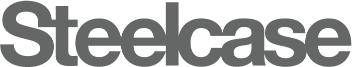 Silas
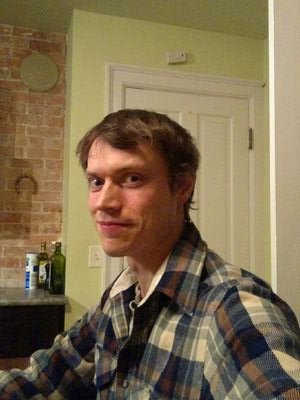 ½ of the Bergen Family
Ira
Silas
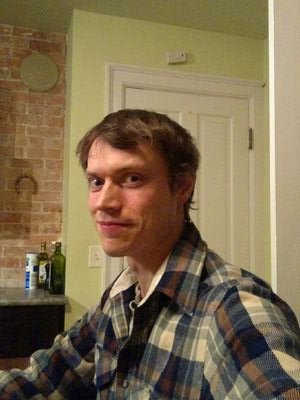 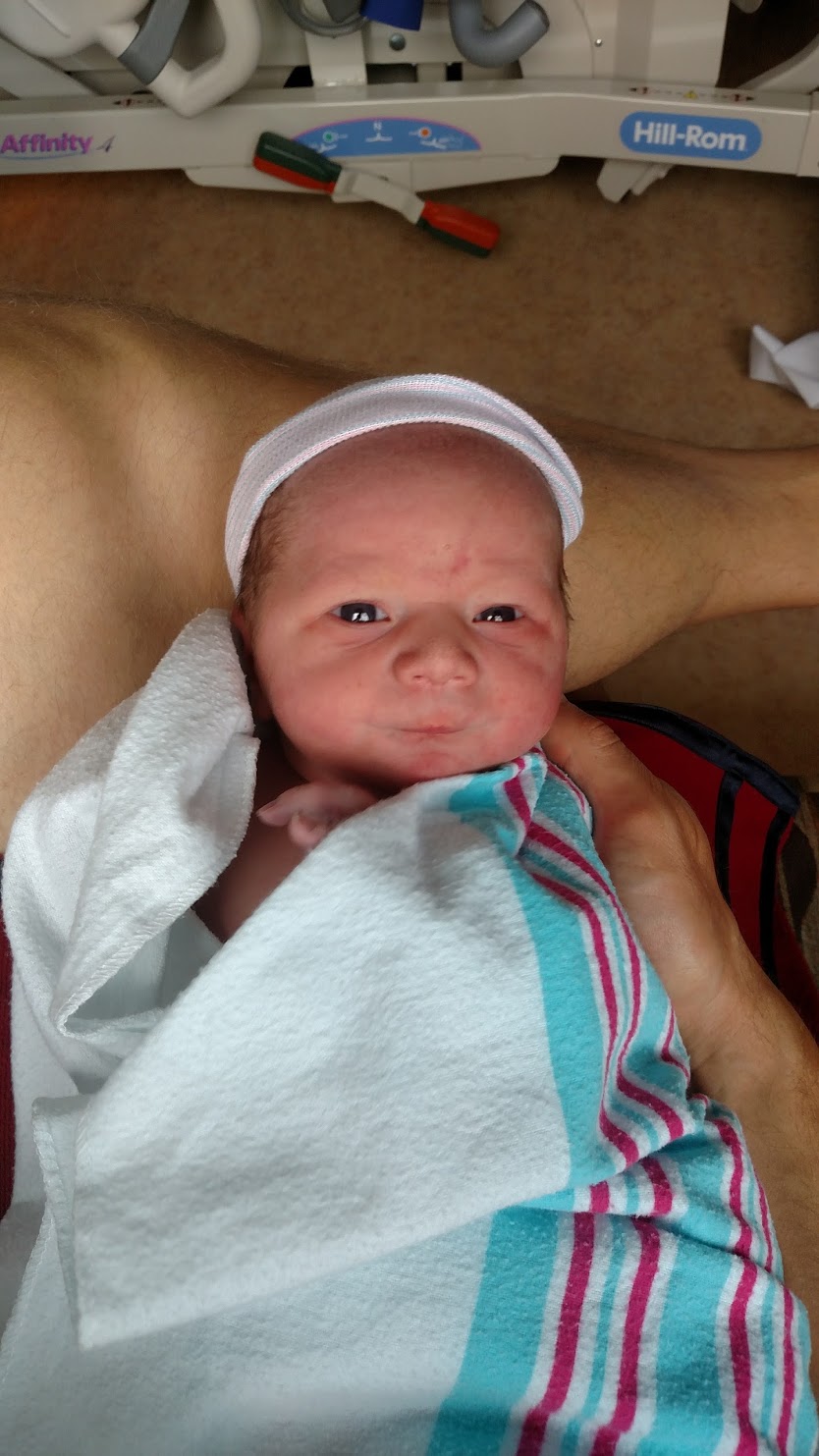 ½ of the Bergen Family
Note: Pics not to scale
Silas
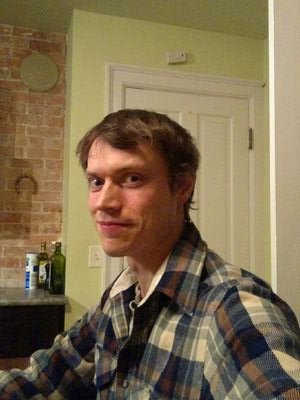 ½ of the Bergen Family
Ira
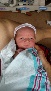 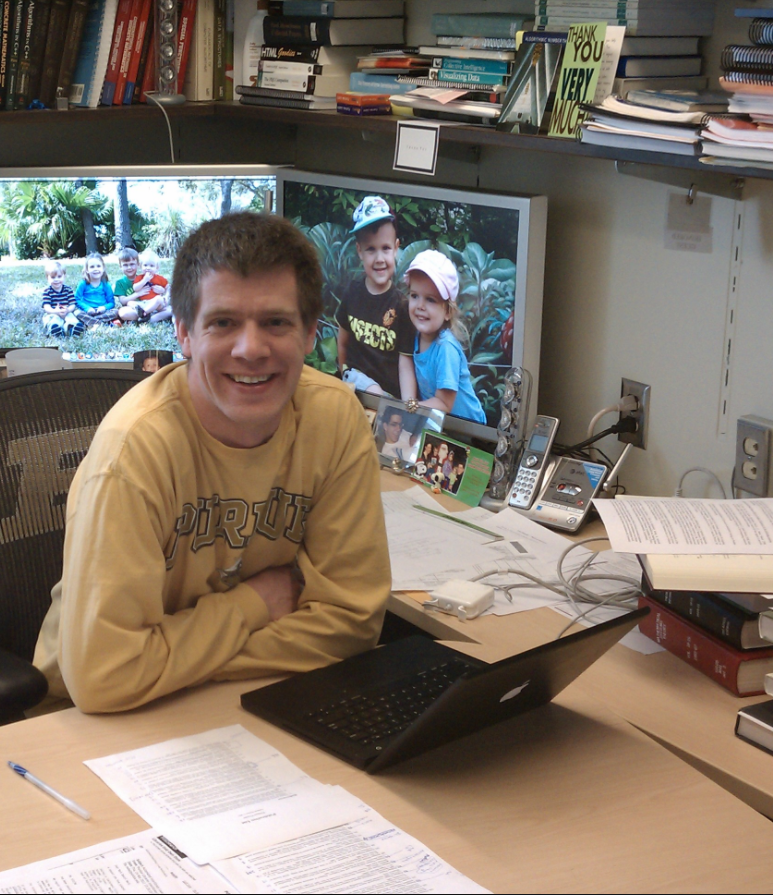 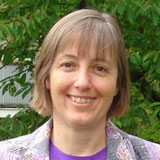 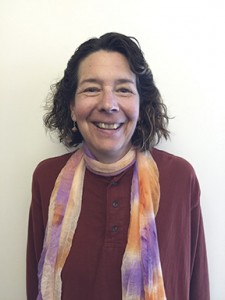 Background
Jessica Utts
[Past] ASA President
Mark Ward
Purdue Univ
Donna Lalonde
ASA Staff
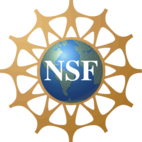 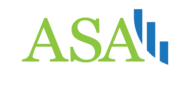 $$$
Purpose
> Dedicated REUs in Statistics
> Serves as 1-year pilot program for 3   schools x 3 years
> Encourage schools to apply for their   own NSF funding for future REUs
Background
2017
2018
2016
Background
2017
2018
2016
American Univ   
 
Virginia Tech

Lamar Univ
Background
2017
2018
2016
American Univ   
 
Virginia Tech

Lamar Univ
Emory Univ   
 
Oregon State

Winona State
Background
2017
2018
2016
<your school>http://bit.ly/ASAREU2018Application

reu@amstat.org

Deadline: August 16, 2017
American Univ   
 
Virginia Tech

Lamar Univ
Emory Univ   
 
Oregon State

Winona State
Background
2017
2018
2016
<your school>http://bit.ly/ASAREU2018Application

reu@amstat.org

Deadline: August 16, 2017
American Univ   
 
Virginia Tech

Lamar Univ
Emory Univ   
 
Oregon State

Winona State
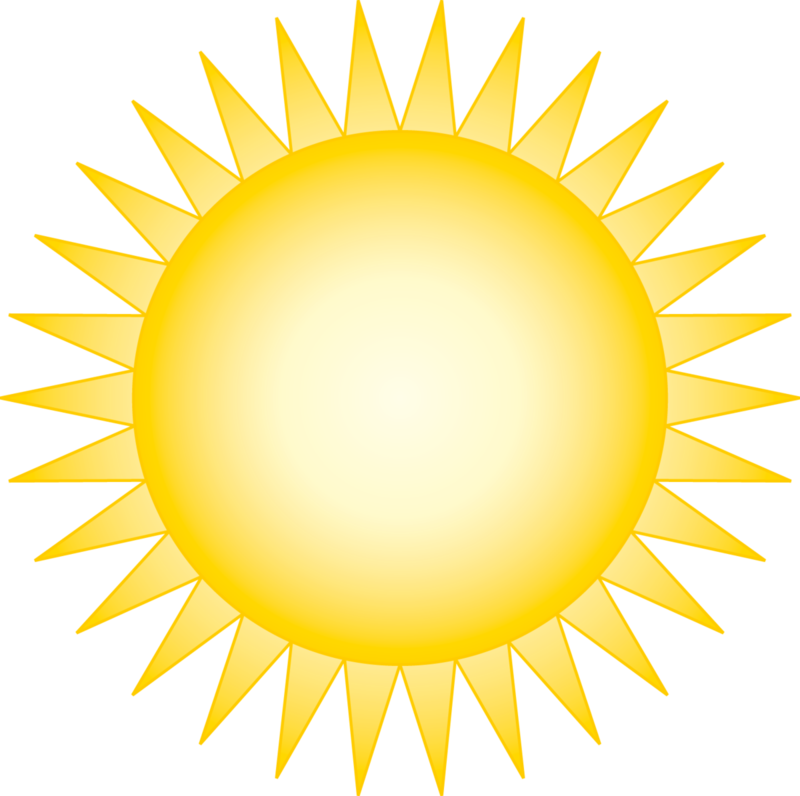 Background
Year in Review
August 2016 Application Due
2017
2018
2016
Late Fall 2016Review applicants & extend offers
<your school>http://bit.ly/ASAREU2018Application

reu@amstat.org

Deadline: August 16, 2017
American Univ   
 
Virginia Tech

Lamar Univ
Emory Univ   
 
Oregon State

Winona State
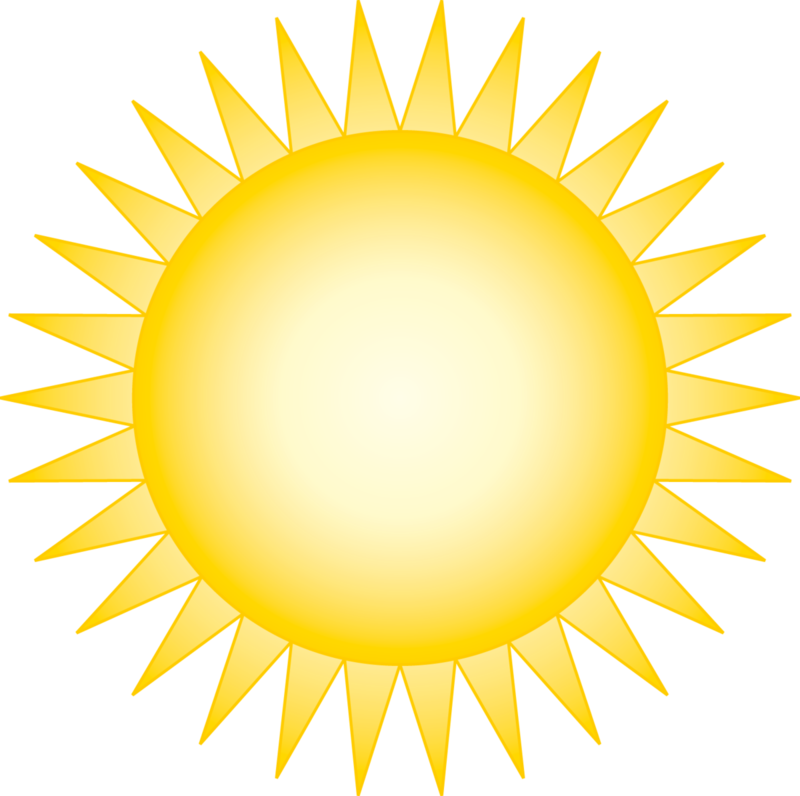 Background
Year in Review
Early Fall 2016Promotion & Recruiting
August 2016 Application Due
2017
2018
2016
Late Fall 2016Review applicants & extend offers
<your school>http://bit.ly/ASAREU2018Application

reu@amstat.org

Deadline: August 16, 2017
American Univ   
 
Virginia Tech

Lamar Univ
Emory Univ   
 
Oregon State

Winona State
Spring 2017Project Development with Collaborators
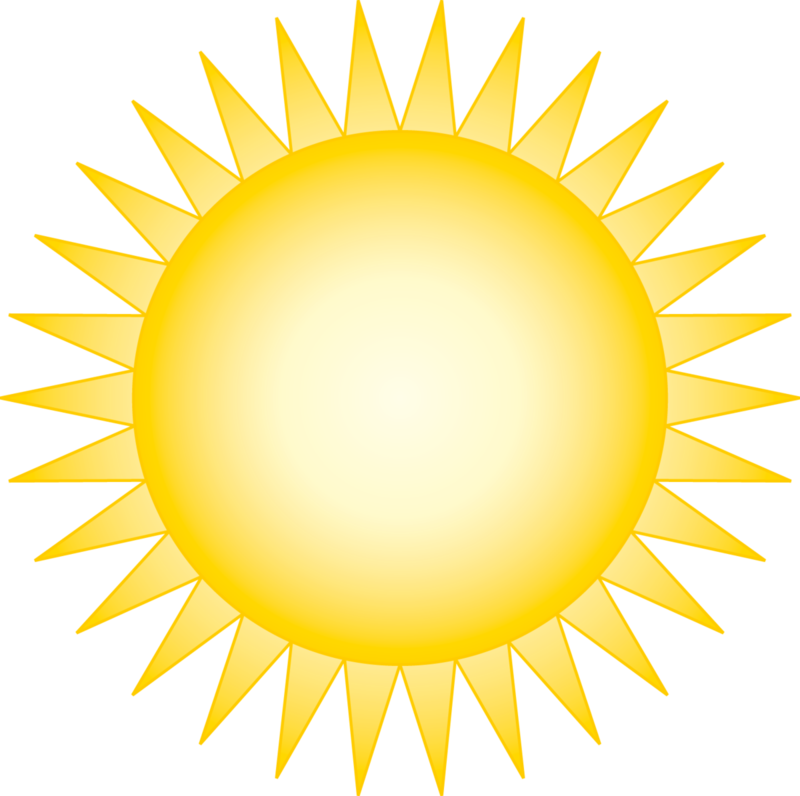 Background
Year in Review
Early Fall 2016Promotion & Recruiting
Summer 2017Complete Research
August 2016 Application Due
- Application sent directly to ASA
 - Simple/straight-forward process
2017
2018
2016
Late Fall 2016Reviews applicants & extend offers
<your school>http://bit.ly/ASAREU2018Application

reu@amstat.org

Deadline: August 16, 2017
American Univ   
 
Virginia Tech

Lamar Univ
Emory Univ   
 
Oregon State

Winona State
Spring 2017Project Development with Collaborators
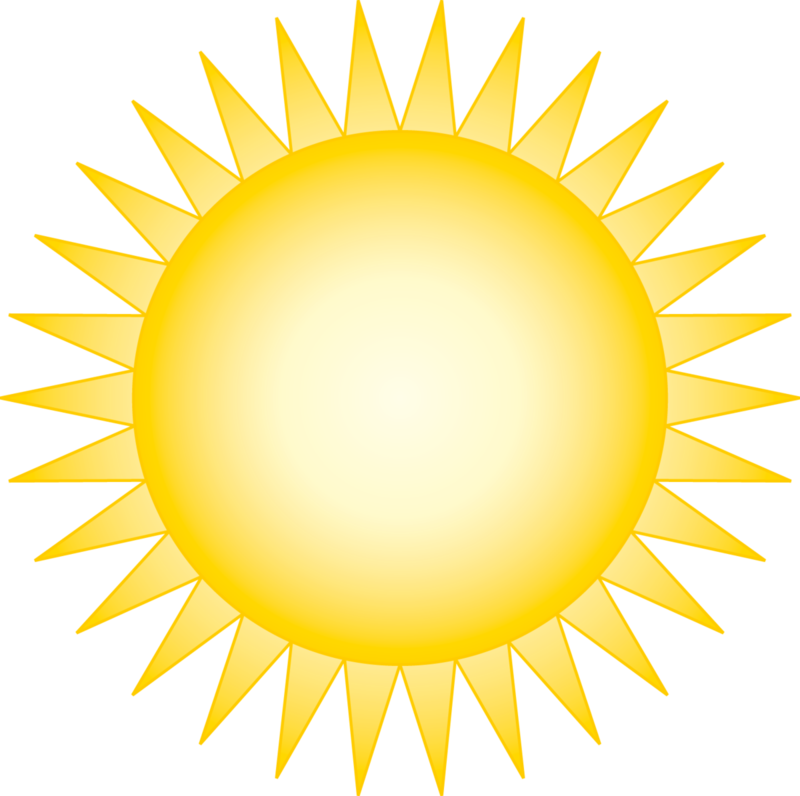 Background
Year in Review
Application
Early Fall 2016Promotion & Recruiting
Summer 2017Complete Research
August 2016 Application Due
- Application sent directly to ASA
 - Simple/straight-forward process

 - Defined Components
  - Project Description
  - Unit (Department) Support
  - Previous Undergraduate Research Experience
  - Description of Research Environment
  - Participant Recruitment Strategy
2017
2018
2016
Late Fall 2016Reviews applicants & extend offers
<your school>http://bit.ly/ASAREU2018Application

reu@amstat.org

Deadline: August 16, 2017
American Univ   
 
Virginia Tech

Lamar Univ
Emory Univ   
 
Oregon State

Winona State
Spring 2017Project Development with Collaborators
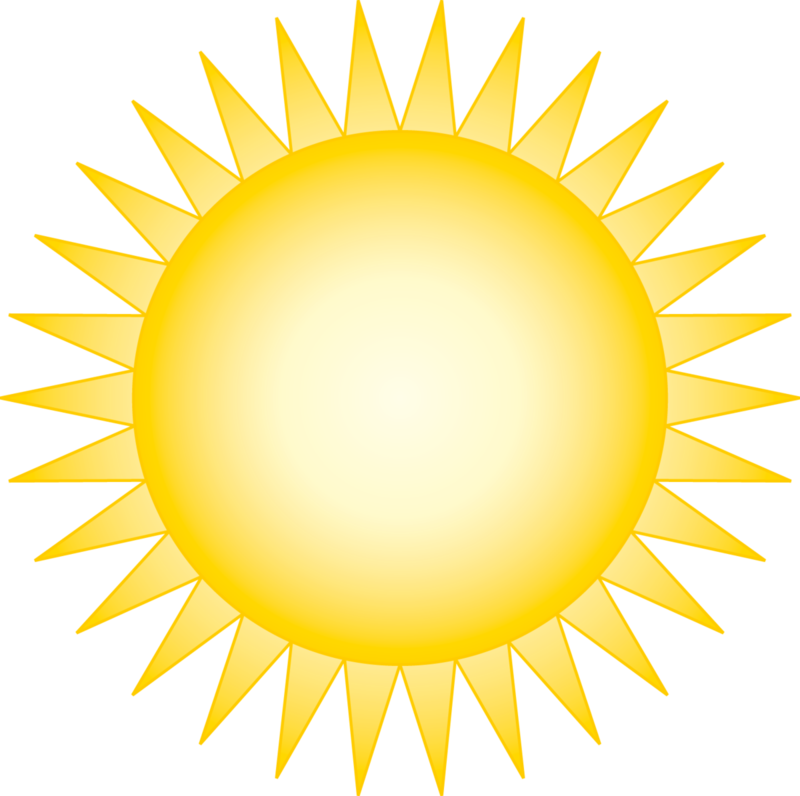 Background
Year in Review
Application
Early Fall 2016Promotion & Recruiting
Summer 2017Complete Research
August 2016 Application Due
- Application sent directly to ASA
 - Simple/straight-forward process

 - Defined Components
  - Project Description
  - Unit (Department) Support
  - Previous Undergraduate Research Experience
  - Description of Research Environment
  - Participant Recruitment Strategy
WINSTATS-REU application ≈ 5 pages
2017
2018
2016
Late Fall 2016Reviews applicants & extend offers
<your school>http://bit.ly/ASAREU2018Application

reu@amstat.org

Deadline: August 16, 2017
American Univ   
 
Virginia Tech

Lamar Univ
Emory Univ   
 
Oregon State

Winona State
Spring 2017Project Development with Collaborators
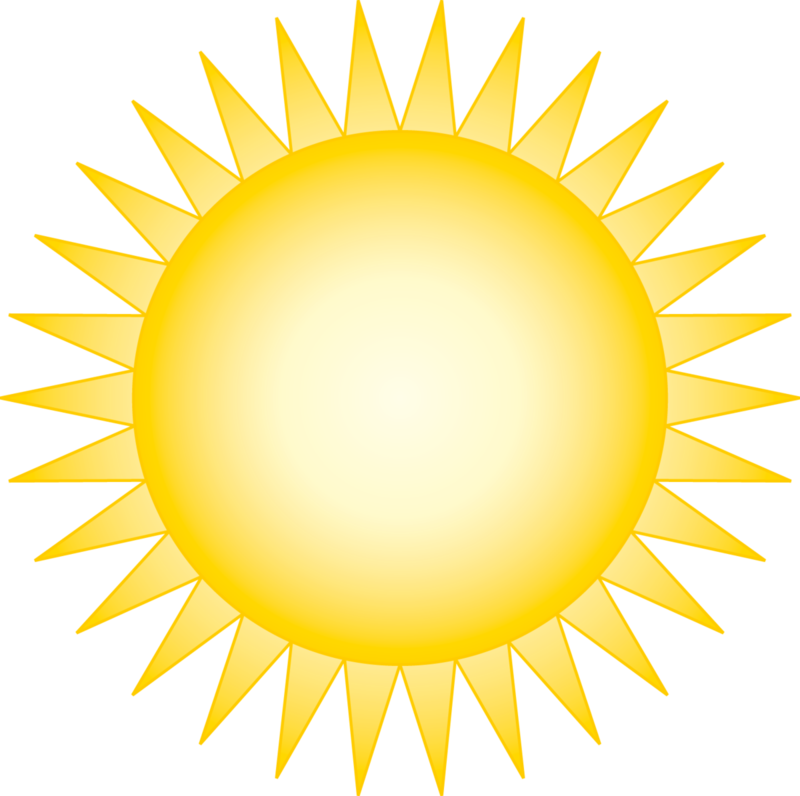 Background
Year in Review
Application
Early Fall 2016Promotion & Recruiting
Summer 2017Complete Research
August 2016 Application Due
Application sent directly to ASA
Simple & straight-forward process

Defined Components
- Project Description
- Unit (Department) Support
- Previous Undergraduate Research Experience
- Description of Research Environment
Participant Recruitment Strategy
WINSTAT-REU application ≈ 5 pages
- US Citizen / permanent resident
 - Currently enrolled as a SO/JR/SR
2017
2018
2016
Late Fall 2016Reviews applicants & extend offers
<your school>http://bit.ly/ASAREU2018Application

reu@amstat.org

Deadline: August 16, 2017
American Univ   
 
Virginia Tech

Lamar Univ
Emory Univ   
 
Oregon State

Winona State
Spring 2017Project Development with Collaborators
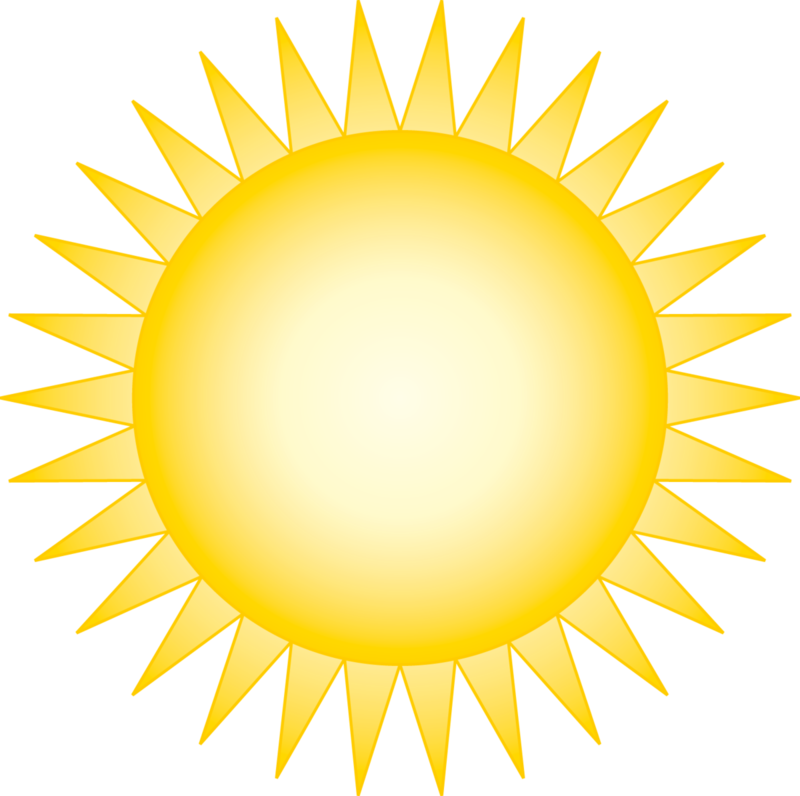 Background
Year in Review
Application
Add’l Details
Early Fall 2016Promotion & Recruiting
Summer 2017Complete Research
August 2016 Application Due
Application sent directly to ASA
Simple & straight-forward process

Defined Components
- Project Description
- Unit (Department) Support
- Previous Undergraduate Research Experience
- Description of Research Environment
Participant Recruitment Strategy
WINSTAT-REU application ≈ 5 pages
- US Citizen / permanent resident
 - Currently enrolled as a SO/JR/SR

 - 10 week experience

 - varying backgrounds/experiences 
   in students may need to be    rectified (selected coursework)
2017
2018
2016
Late Fall 2016Reviews applicants & extend offers
<your school>http://bit.ly/ASAREU2018Application

reu@amstat.org

Deadline: August 16, 2017
American Univ   
 
Virginia Tech

Lamar Univ
Emory Univ   
 
Oregon State

Winona State
Spring 2017Project Development with Collaborators
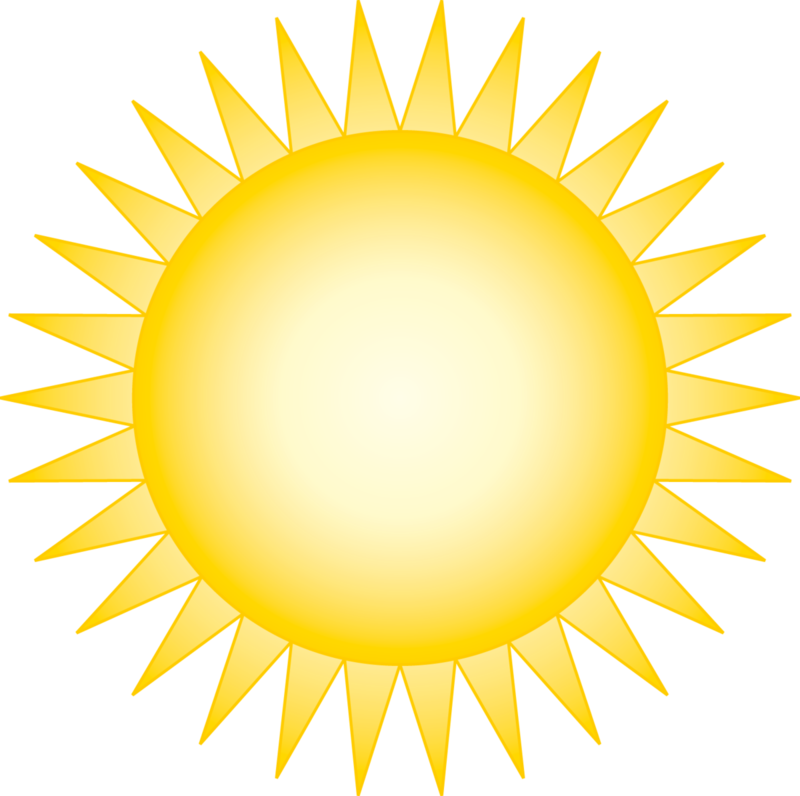 Background
Year in Review
Application
Add’l Details
Early Fall 2016Promotion & Recruiting
Summer 2017Complete Research
August 2016 Application Due
Application sent directly to ASA
Simple & straight-forward process

Defined Components
- Project Description
- Unit (Department) Support
- Previous Undergraduate Research Experience
- Description of Research Environment
Participant Recruitment Strategy
WINSTAT-REU application ≈ 5 pages
2017
2018
2016
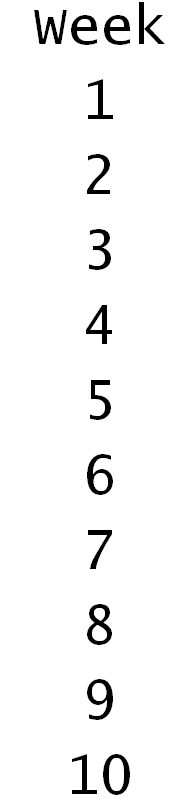 Late Fall 2016Reviews applicants & extend offers
<your school>http://bit.ly/ASAREU2018Application

reu@amstat.org

Deadline: August 16, 2017
American Univ   
 
Virginia Tech

Lamar Univ
Emory Univ   
 
Oregon State

Winona State
Spring 2017Project Development with Collaborators
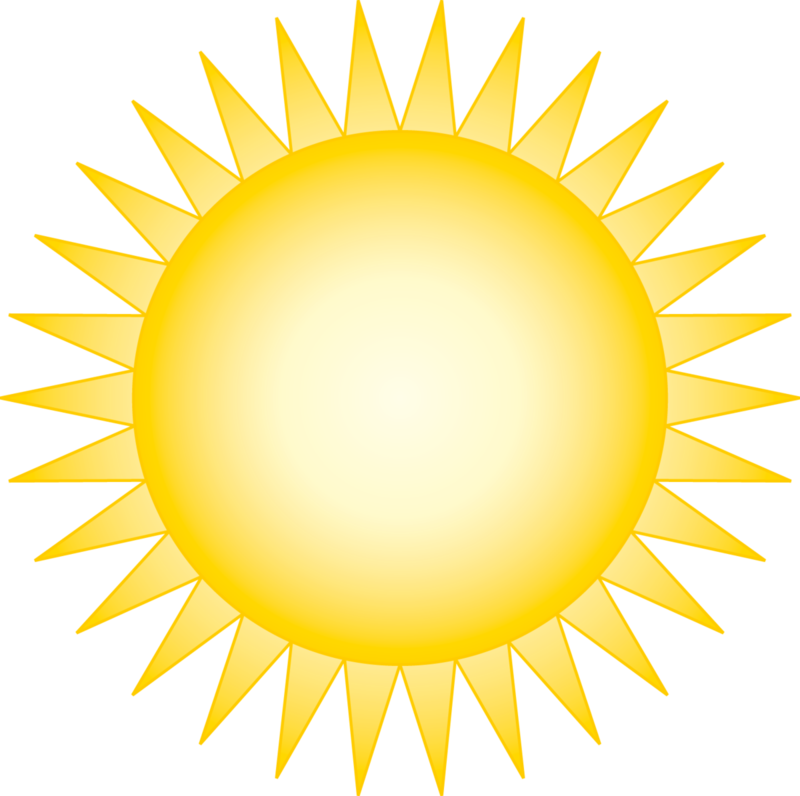 Learning
- Mayo Clinic
Optum / UHG

Be the Match
Greater MSP

Grad school visit
Background
Year in Review
Application
Weekly Schedule
Professional Development
Early Fall 2016Promotion & Recruiting
Research
Summer 2017Complete Research
August 2016 Application Due
Application sent directly to ASA
Simple & straight-forward process

Defined Components
- Project Description
- Unit (Department) Support
- Previous Undergraduate Research Experience
- Description of Research Environment
Participant Recruitment Strategy
WINSTAT-REU application ≈ 5 pages
- US Citizen / permanent resident
 - Currently enrolled as a SO/JR/SR

 - 10 week experience

 - varying backgrounds/experiences 
   in students may need to be    rectified (selected coursework)
- Student stipend = $8,000
 - Students cover living expenses
2017
2018
2016
Late Fall 2016Reviews applicants & extend offers
<your school>http://bit.ly/ASAREU2018Application

reu@amstat.org

Deadline: August 16, 2017
American Univ   
 
Virginia Tech

Lamar Univ
Emory Univ   
 
Oregon State

Winona State
Spring 2017Project Development with Collaborators
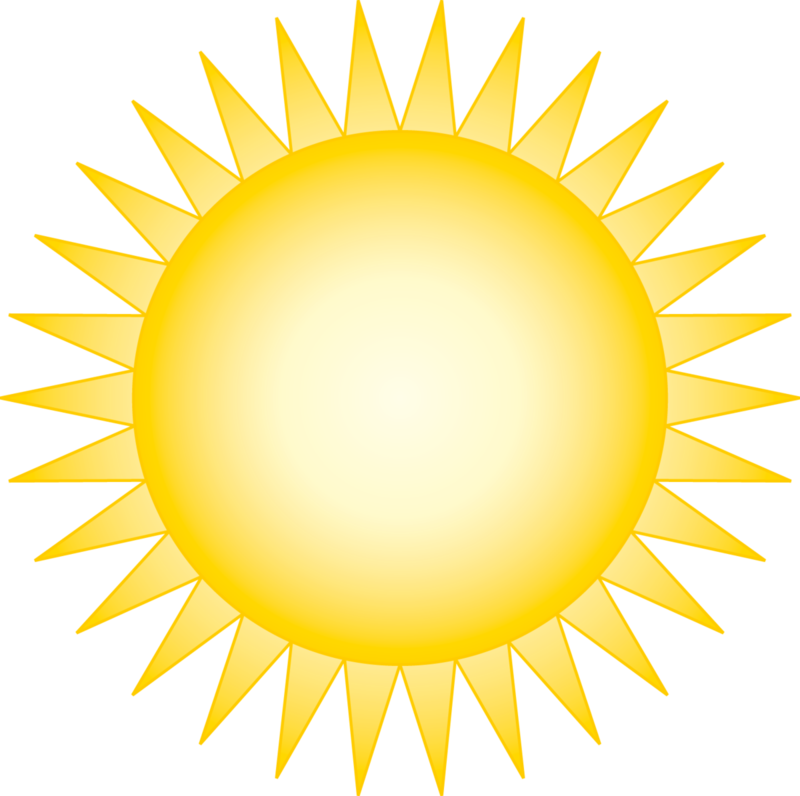 Background
Year in Review
Application
Add’l Details
Budget
Early Fall 2016Promotion & Recruiting
Summer 2017Complete Research
August 2016 Application Due
Application sent directly to ASA
Simple & straight-forward process

Defined Components
- Project Description
- Unit (Department) Support
- Previous Undergraduate Research Experience
- Description of Research Environment
Participant Recruitment Strategy
WINSTAT-REU application ≈ 5 pages
- US Citizen / permanent resident
 - Currently enrolled as a SO/JR/SR

 - 10 week experience

 - varying backgrounds/experiences 
   in students may need to be    rectified (selected coursework)
- Student stipend = $8,000
 - Students cover living expenses

 - Limited faculty support (summer)
2017
2018
2016
Late Fall 2016Reviews applicants & extend offers
<your school>http://bit.ly/ASAREU2018Application

reu@amstat.org

Deadline: August 16, 2017
American Univ   
 
Virginia Tech

Lamar Univ
Emory Univ   
 
Oregon State

Winona State
Spring 2017Project Development with Collaborators
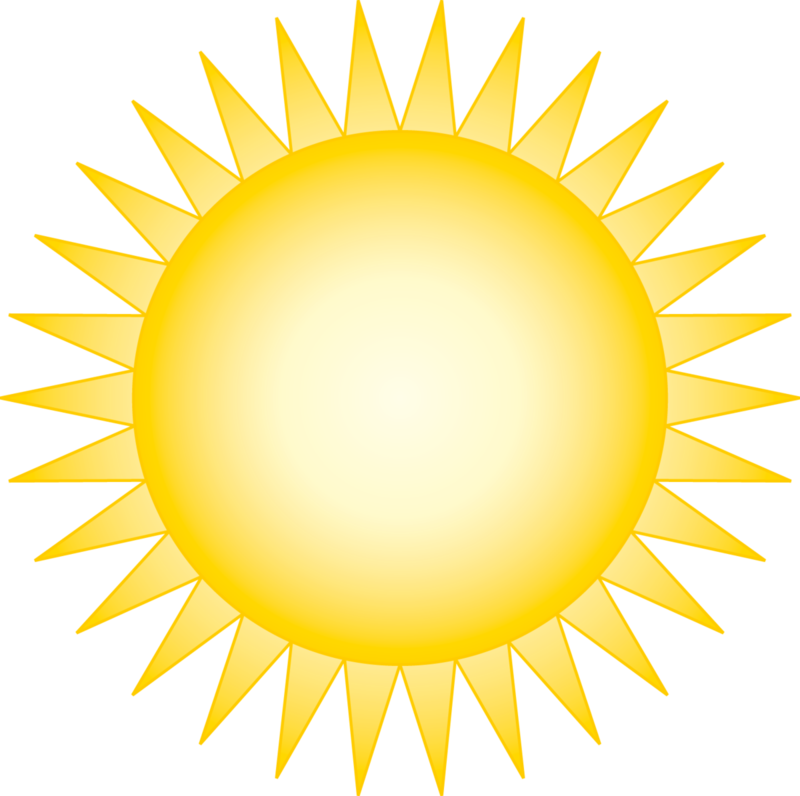 Background
Year in Review
Application
Add’l Details
Budget
Early Fall 2016Promotion & Recruiting
Summer 2017Complete Research
August 2016 Application Due
Application sent directly to ASA
Simple & straight-forward process

Defined Components
- Project Description
- Unit (Department) Support
- Previous Undergraduate Research Experience
- Description of Research Environment
Participant Recruitment Strategy
WINSTAT-REU application ≈ 5 pages
- US Citizen / permanent resident
 - Currently enrolled as a SO/JR/SR

 - 10 week experience

 - varying backgrounds/experiences 
   in students may need to be    rectified (selected coursework)
- Student stipend = $8,000
 - Students cover living expenses

 - Limited faculty support (summer)

 - Add’l funding for professional    development (≈$6k for WINSTATS)
2017
2018
2016
Late Fall 2016Reviews applicants & extend offers
<your school>http://bit.ly/ASAREU2018Application

reu@amstat.org

Deadline: August 16, 2017
American Univ   
 
Virginia Tech

Lamar Univ
Emory Univ   
 
Oregon State

Winona State
Spring 2017Project Development with Collaborators
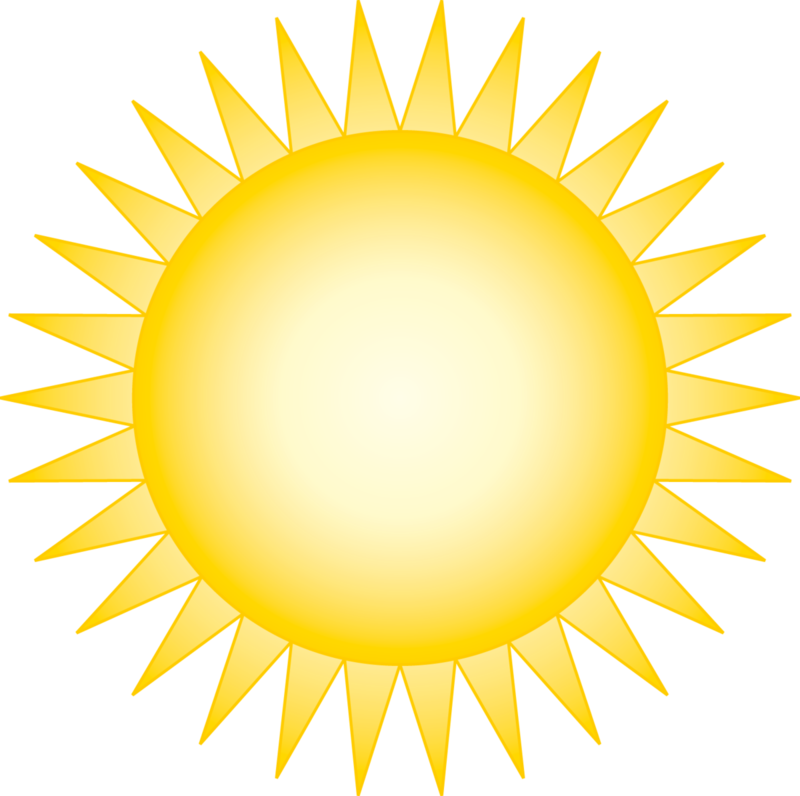 Budget
Background
Year in Review
Application
Add’l Details
Early Fall 2016Promotion & Recruiting
Summer 2017Complete Research
August 2016 Application Due
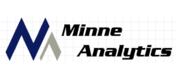 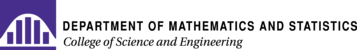 Application sent directly to ASA
Simple & straight-forward process

Defined Components
- Project Description
- Unit (Department) Support
- Previous Undergraduate Research Experience
- Description of Research Environment
Participant Recruitment Strategy
WINSTAT-REU application ≈ 5 pages
- US Citizen / permanent resident
 - Currently enrolled as a SO/JR/SR

 - 10 week experience

 - varying backgrounds/experiences 
   in students may need to be    rectified (selected coursework)
- Student stipend = $8,000
 - Students cover living expenses

 - Limited faculty support (summer)

 - Add’l funding for professional    development (≈$6k for WINSTATS)
2017
2018
2016
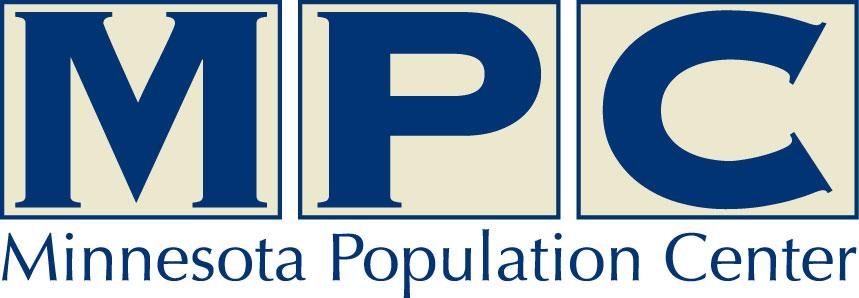 Late Fall 2016Reviews applicants & extend offers
<your school>http://bit.ly/ASAREU2018Application

reu@amstat.org

Deadline: August 16, 2017
American Univ   
 
Virginia Tech

Lamar Univ
Emory Univ   
 
Oregon State

Winona State
Spring 2017Project Development with Collaborators
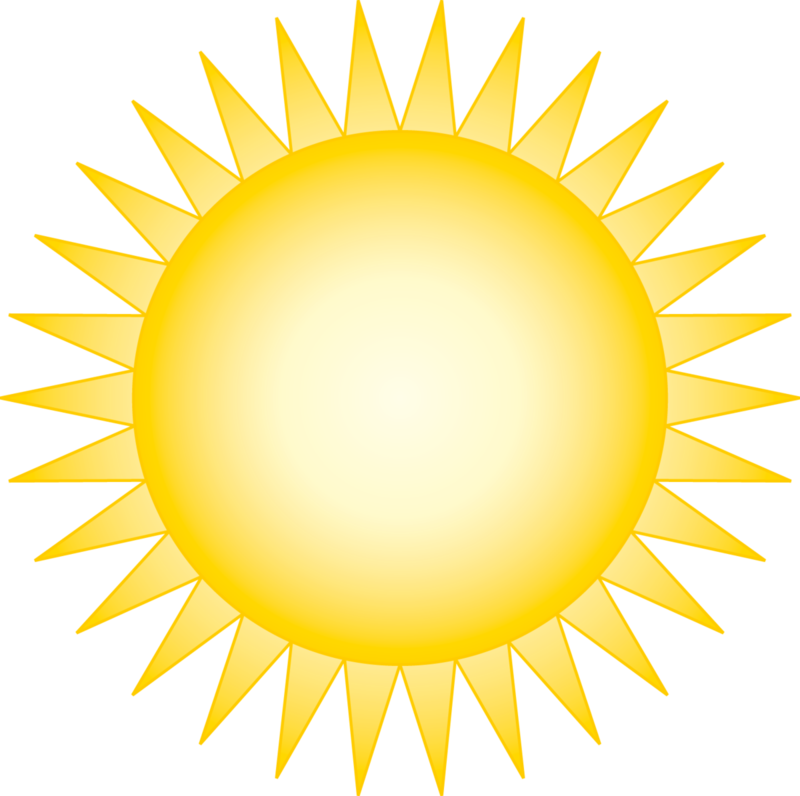 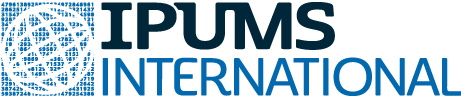 Background
Year in Review
Application
Add’l Details
Budget
Collaborators
Early Fall 2016Promotion & Recruiting
Summer 2017Complete Research
August 2016 Application Due
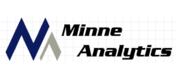 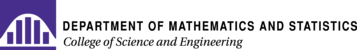 Application sent directly to ASA
Simple & straight-forward process

Defined Components
- Project Description
- Unit (Department) Support
- Previous Undergraduate Research Experience
- Description of Research Environment
Participant Recruitment Strategy
WINSTAT-REU application ≈ 5 pages
- US Citizen / permanent resident
 - Currently enrolled as a SO/JR/SR

 - 10 week experience

 - varying backgrounds/experiences 
   in students may need to be    rectified (selected coursework)
- Student stipend = $8,000
 - Students cover living expenses

 - Limited faculty support (summer)

 - Add’l funding for professional    development (≈$6k for WINSTATS)
2017
2018
2016
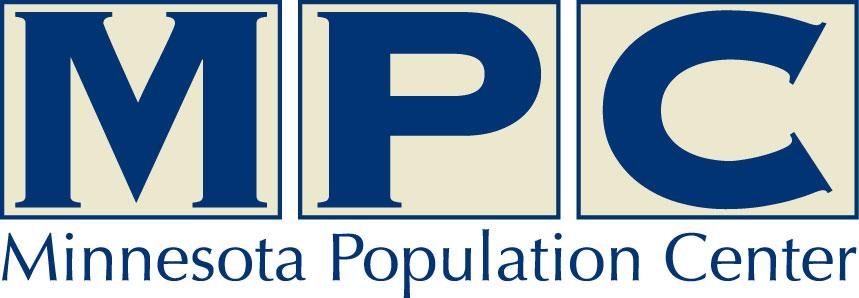 Late Fall 2016Reviews applicants & extend offers
<your school>http://bit.ly/ASAREU2018Application

reu@amstat.org

Deadline: August 16, 2017
American Univ   
 
Virginia Tech

Lamar Univ
Emory Univ   
 
Oregon State

Winona State
Spring 2017Project Development with Collaborators
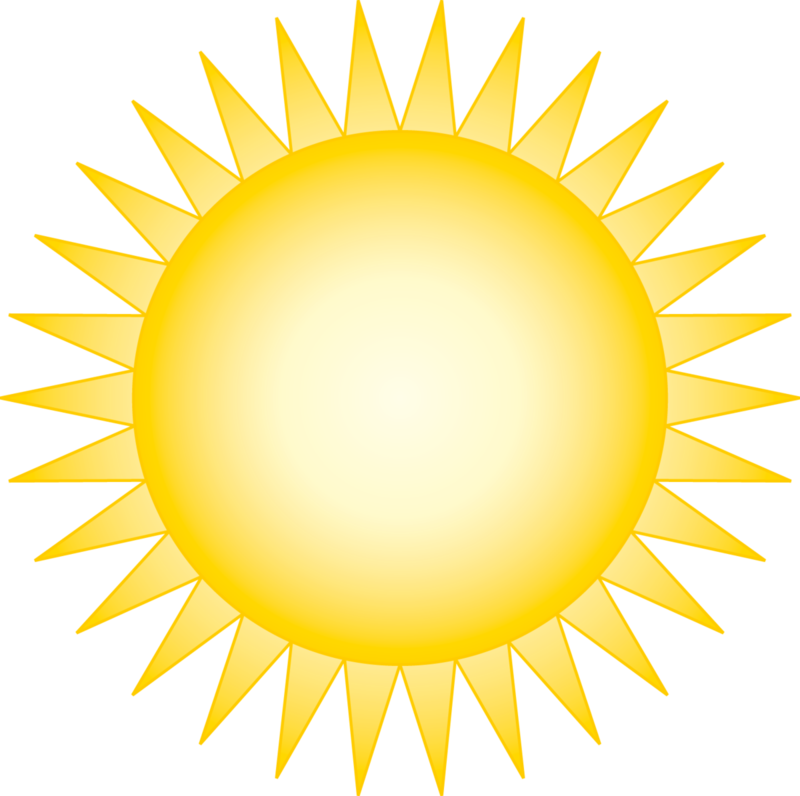 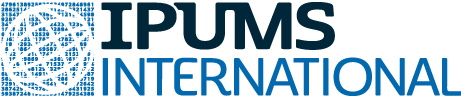 Background
Year in Review
Application
Add’l Details
Budget
Collaborators
Early Fall 2016Promotion & Recruiting
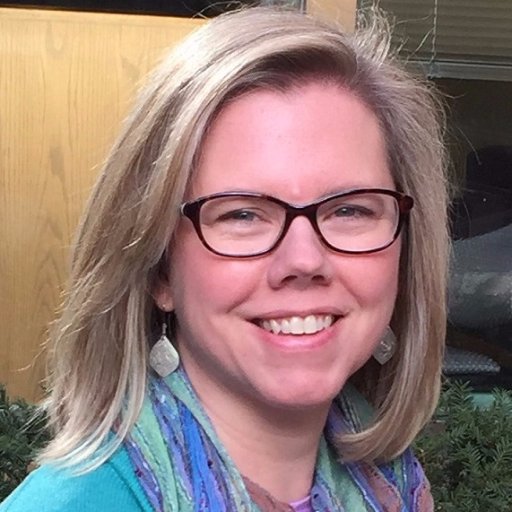 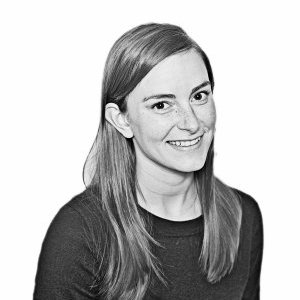 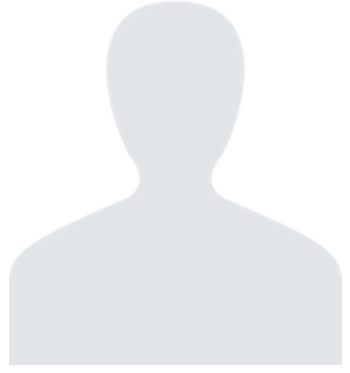 Summer 2017Complete Research
August 2016 Application Due
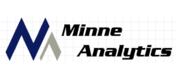 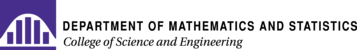 Rodrigo Lovaton Davila
Kristen Jeffers
Lara Cleveland
Application sent directly to ASA
Simple & straight-forward process

Defined Components
- Project Description
- Unit (Department) Support
- Previous Undergraduate Research Experience
- Description of Research Environment
Participant Recruitment Strategy
WINSTAT-REU application ≈ 5 pages
- US Citizen / permanent resident
 - Currently enrolled as a SO/JR/SR

 - 10 week experience

 - varying backgrounds/experiences 
   in students may need to be    rectified (selected coursework)
- Student stipend = $8,000
 - Students cover living expenses

 - Limited faculty support (summer)

 - Add’l funding for professional    development (≈$6k for WINSTATS)
2017
2018
2016
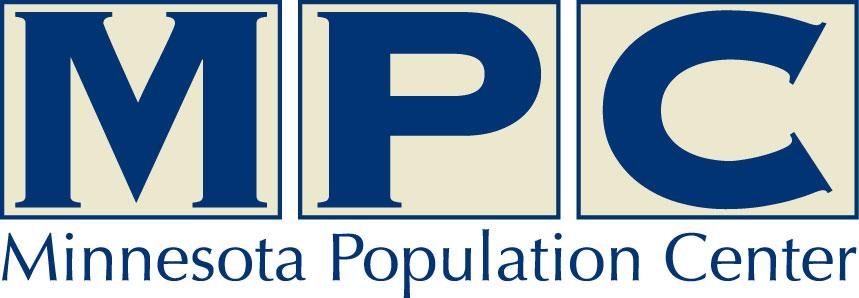 Late Fall 2016Reviews applicants & extend offers
<your school>http://bit.ly/ASAREU2018Application

reu@amstat.org

Deadline: August 16, 2017
American Univ   
 
Virginia Tech

Lamar Univ
Emory Univ   
 
Oregon State

Winona State
Spring 2017Project Development with Collaborators
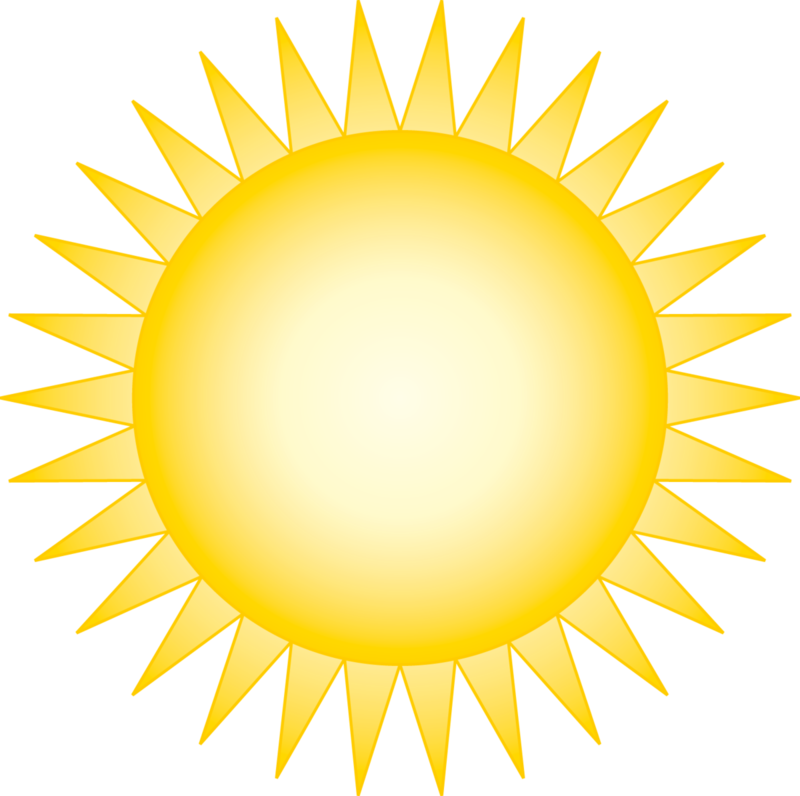 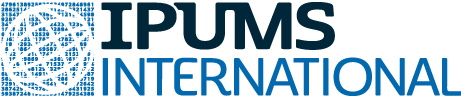 Background
Year in Review
Application
Add’l Details
Budget
Collaborators
“85 countries – 301 censuses – 672 million person records”
Early Fall 2016Promotion & Recruiting
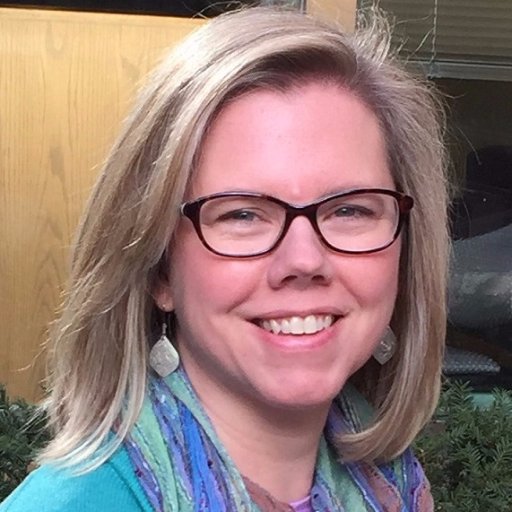 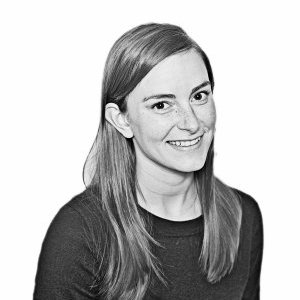 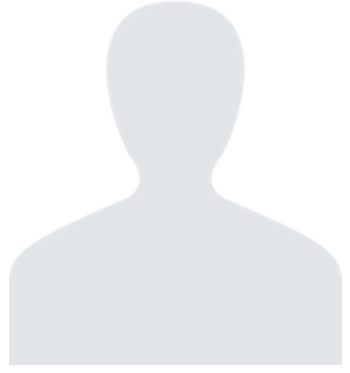 Summer 2017Complete Research
August 2016 Application Due
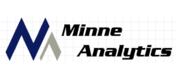 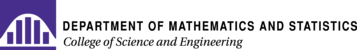 Rodrigo Lovaton Davila
Kristen Jeffers
Lara Cleveland
Application sent directly to ASA
Simple & straight-forward process

Defined Components
- Project Description
- Unit (Department) Support
- Previous Undergraduate Research Experience
- Description of Research Environment
Participant Recruitment Strategy
WINSTAT-REU application ≈ 5 pages
- US Citizen / permanent resident
 - Currently enrolled as a SO/JR/SR

 - 10 week experience

 - varying backgrounds/experiences 
   in students may need to be    rectified (selected coursework)
- Student stipend = $8,000
 - Students cover living expenses

 - Limited faculty support (summer)

 - Add’l funding for professional    development (≈$6k for WINSTATS)
2017
2018
2016
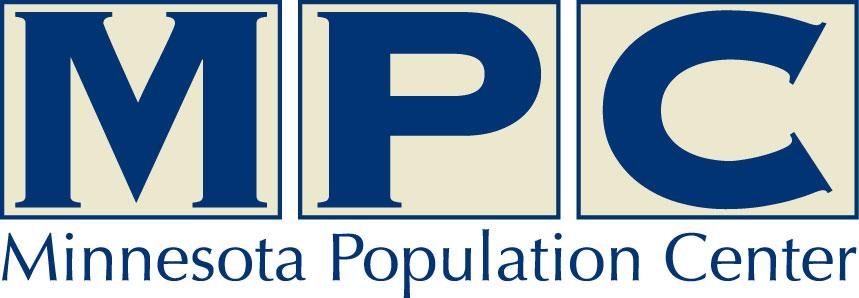 Late Fall 2016Reviews applicants & extend offers
“85 countries – 301 censuses – 672 million person records”
<your school>http://bit.ly/ASAREU2018Application

reu@amstat.org

Deadline: August 16, 2017
American Univ   
 
Virginia Tech

Lamar Univ
Emory Univ   
 
Oregon State

Winona State
Spring 2017Project Development with Collaborators
Project #2
Project #1
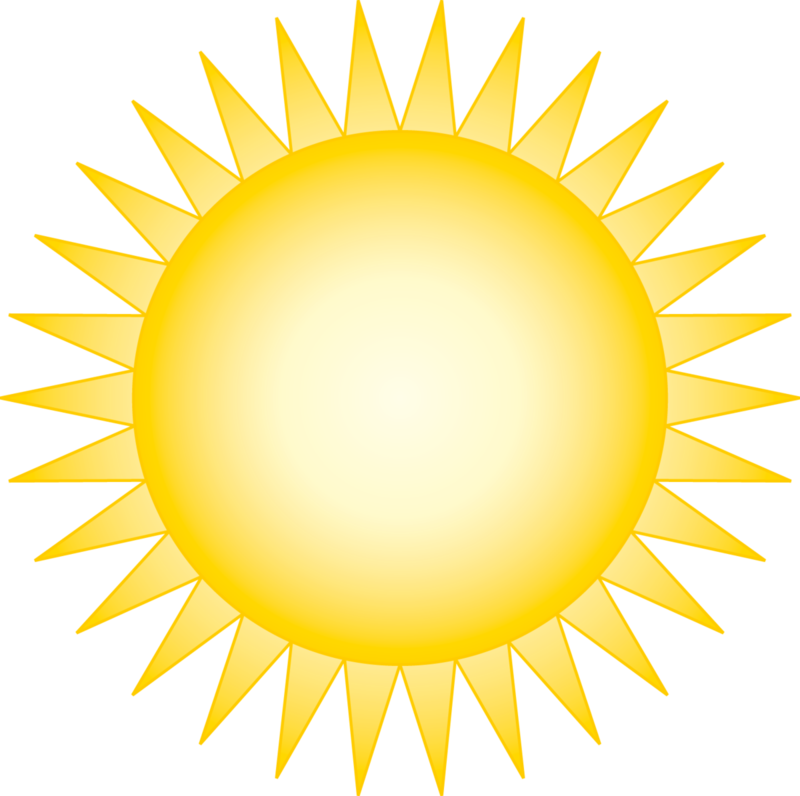 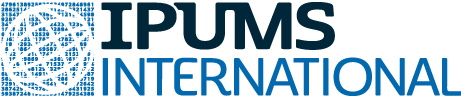 Background
Year in Review
Application
Add’l Details
Budget
Collaborators
Projects
“85 countries – 301 censuses – 672 million person records”
Early Fall 2016Promotion & Recruiting
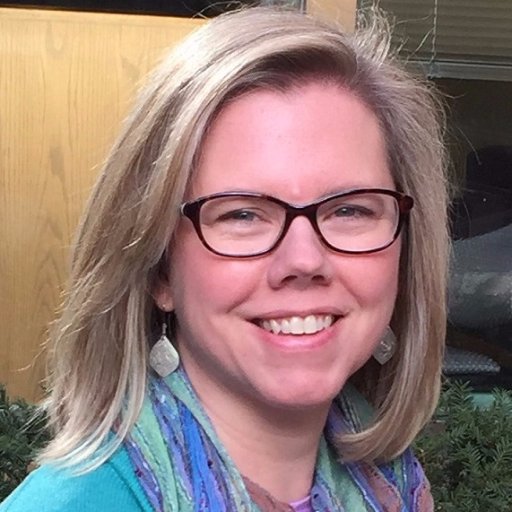 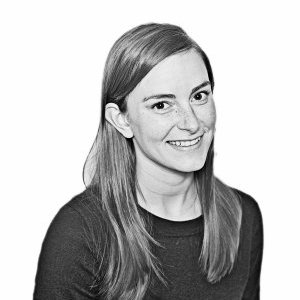 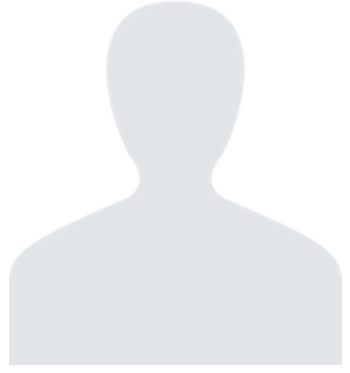 Summer 2017Complete Research
August 2016 Application Due
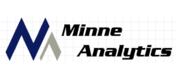 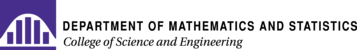 Rodrigo Lovaton- Davila
Kristen Jeffers
Lara Cleveland
Application sent directly to ASA
Simple & straight-forward process

Defined Components
- Project Description
- Unit (Department) Support
- Previous Undergraduate Research Experience
- Description of Research Environment
Participant Recruitment Strategy
WINSTAT-REU application ≈ 5 pages
- US Citizen / permanent resident
 - Currently enrolled as a SO/JR/SR

 - 10 week experience

 - varying backgrounds/experiences 
   in students may need to be    rectified (selected coursework)
- Student stipend = $8,000
 - Students cover living expenses

 - Limited faculty support (summer)

 - Add’l funding for professional    development (≈$6k for WINSTATS)
2017
2018
2016
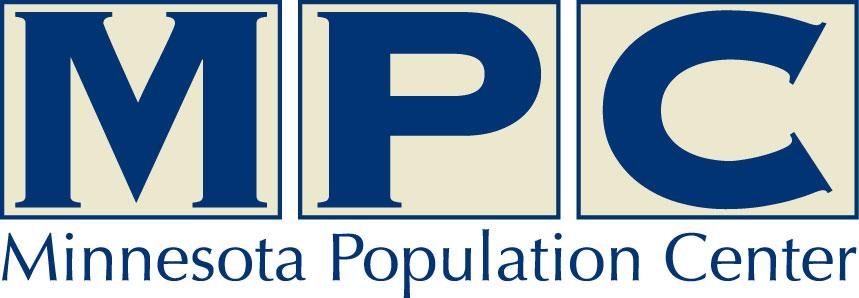 Late Fall 2016Reviews applicants & extend offers
“85 countries – 301 censuses – 672 million person records”
<your school>http://bit.ly/ASAREU2018Application

reu@amstat.org

Deadline: August 16, 2017
American Univ   
 
Virginia Tech

Lamar Univ
Emory Univ   
 
Oregon State

Winona State
Spring 2017Project Development with Collaborators
Project #2
Project #1
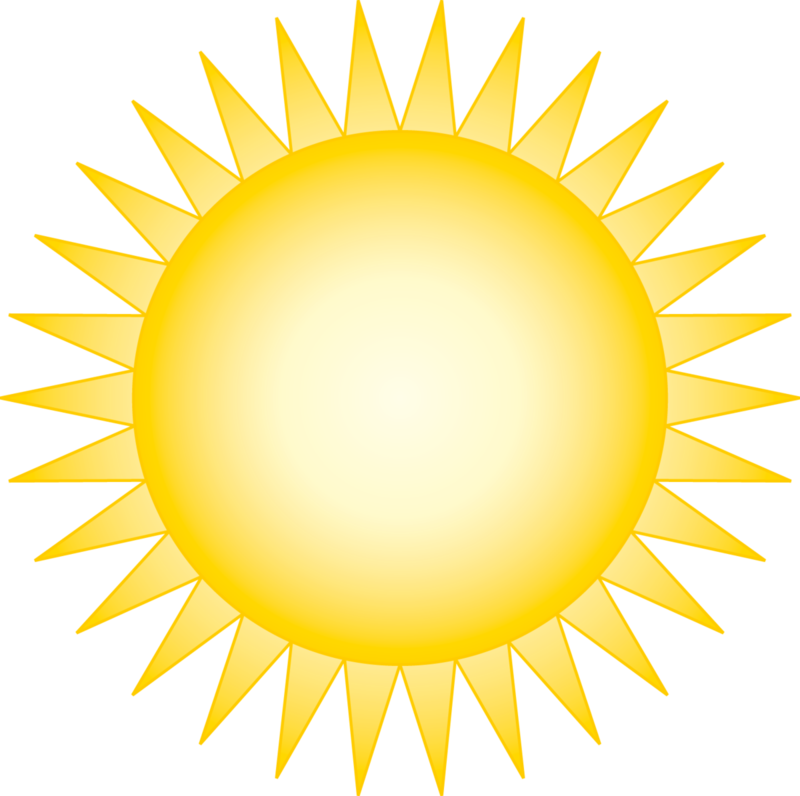 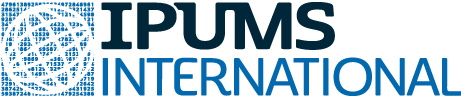 Investigation of a 
  universal measure 
  of household wealth
Study relationships  
  between new measures and 
  other indicators of 
  wealth
Background
Year in Review
Application
Add’l Details
Budget
Collaborators
Projects
“85 countries – 301 censuses – 672 million person records”
Early Fall 2016Promotion & Recruiting
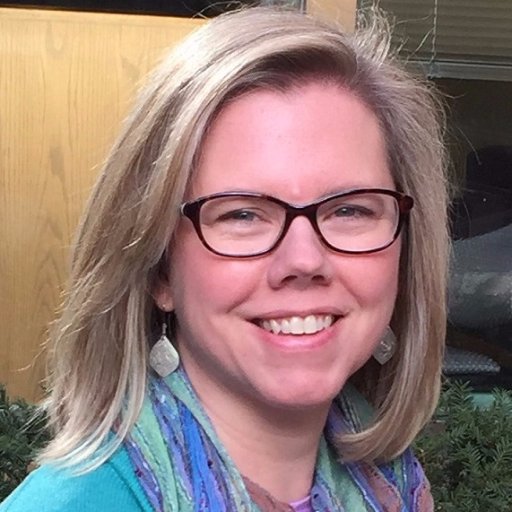 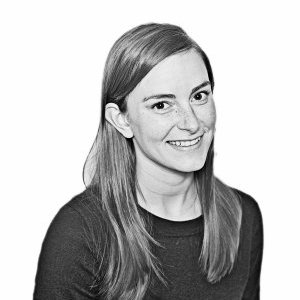 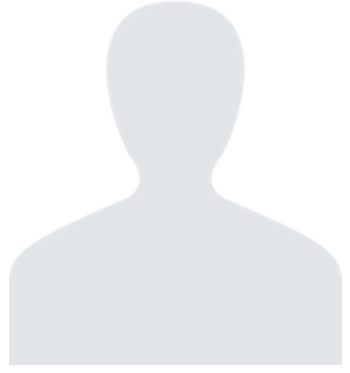 Summer 2017Complete Research
August 2016 Application Due
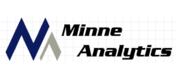 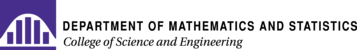 Rodrigo Lovaton- Davila
Kristen Jeffers
Lara Cleveland
Application sent directly to ASA
Simple & straight-forward process

Defined Components
- Project Description
- Unit (Department) Support
- Previous Undergraduate Research Experience
- Description of Research Environment
Participant Recruitment Strategy
WINSTAT-REU application ≈ 5 pages
- US Citizen / permanent resident
 - Currently enrolled as a SO/JR/SR

 - 10 week experience

 - varying backgrounds/experiences 
   in students may need to be    rectified (selected coursework)
- Student stipend = $8,000
 - Students cover living expenses

 - Limited faculty support (summer)

 - Add’l funding for professional    development (≈$6k for WINSTATS)
2017
2018
2016
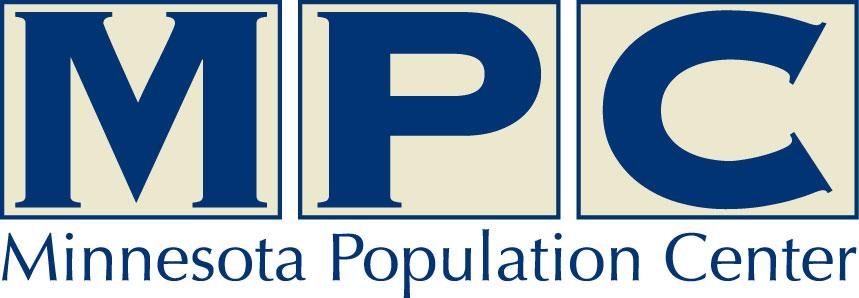 Late Fall 2016Reviews applicants & extend offers
“85 countries – 301 censuses – 672 million person records”
<your school>http://bit.ly/ASAREU2018Application

reu@amstat.org

Deadline: August 16, 2017
American Univ   
 
Virginia Tech

Lamar Univ
Emory Univ   
 
Oregon State

Winona State
Spring 2017Project Development with Collaborators
Project #2
Project #1
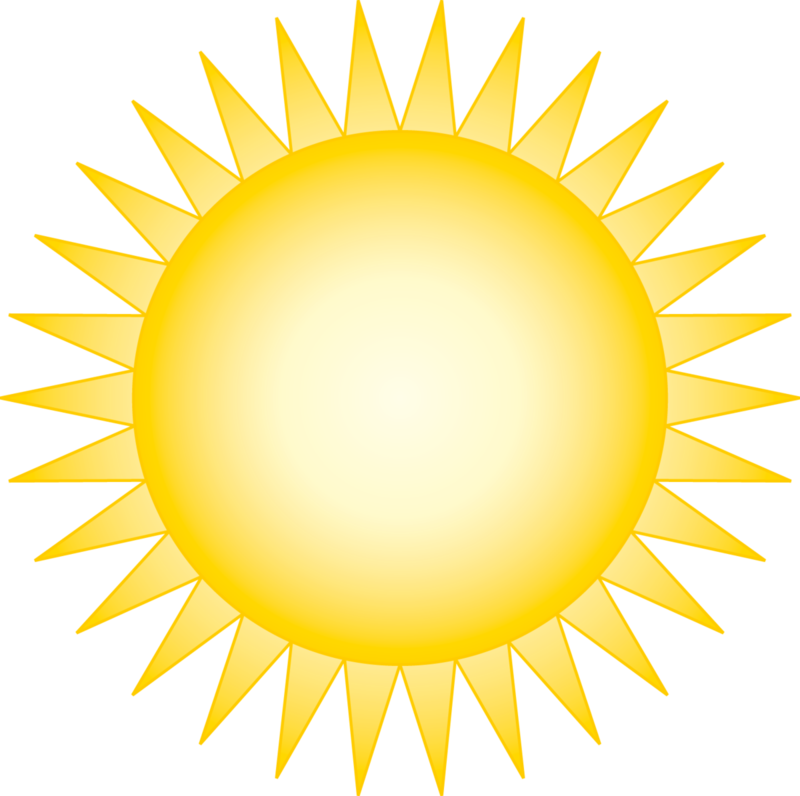 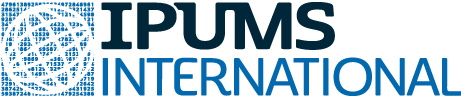 Construct various visualizations using IPUMS-I data sources 
- Study relationship btw   employment and native/   foreign born
Investigation of a 
  universal measure 
  of household wealth
Study relationships  
  between new measures and 
  other indicators of 
  wealth
Background
Year in Review
Application
Add’l Details
Budget
Collaborators
Projects
“85 countries – 301 censuses – 672 million person records”
Early Fall 2016Promotion & Recruiting
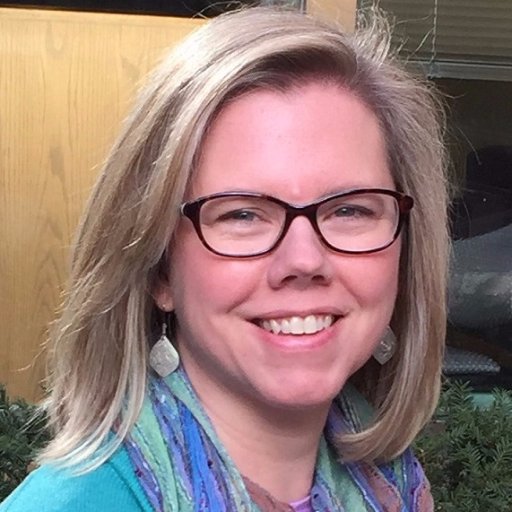 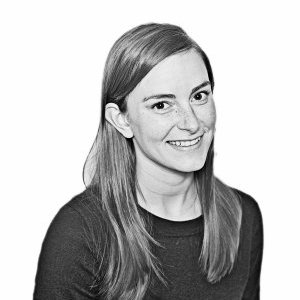 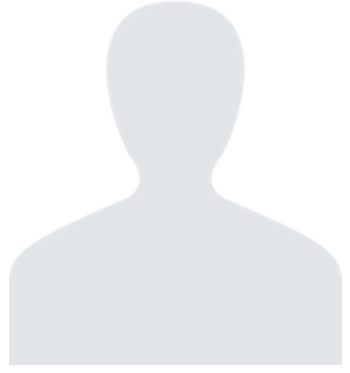 Summer 2017Complete Research
August 2016 Application Due
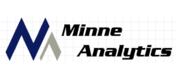 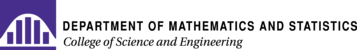 Rodrigo Lovaton- Davila
Kristen Jeffers
Lara Cleveland
Application sent directly to ASA
Simple & straight-forward process

Defined Components
- Project Description
- Unit (Department) Support
- Previous Undergraduate Research Experience
- Description of Research Environment
Participant Recruitment Strategy
WINSTAT-REU application ≈ 5 pages
- US Citizen / permanent resident
 - Currently enrolled as a SO/JR/SR

 - 10 week experience

 - varying backgrounds/experiences 
   in students may need to be    rectified (selected coursework)
- Student stipend = $8,000
 - Students cover living expenses

 - Limited faculty support (summer)

 - Add’l funding for professional    development (≈$6k for WINSTATS)
2017
2018
2016
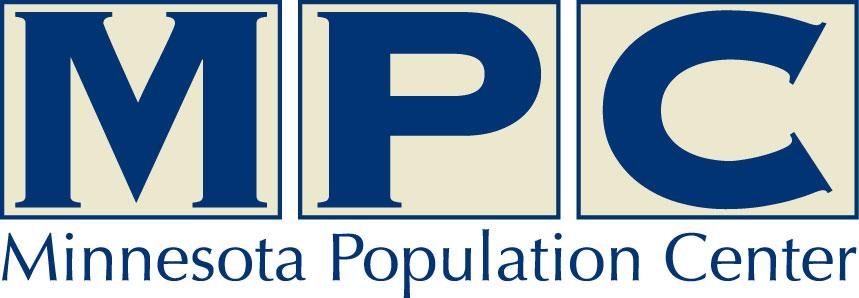 Late Fall 2016Reviews applicants & extend offers
“85 countries – 301 censuses – 672 million person records”
<your school>http://bit.ly/ASAREU2018Application

reu@amstat.org

Deadline: August 16, 2017
American Univ   
 
Virginia Tech

Lamar Univ
Emory Univ   
 
Oregon State

Winona State
Spring 2017Project Development with Collaborators
Project #2
Project #1
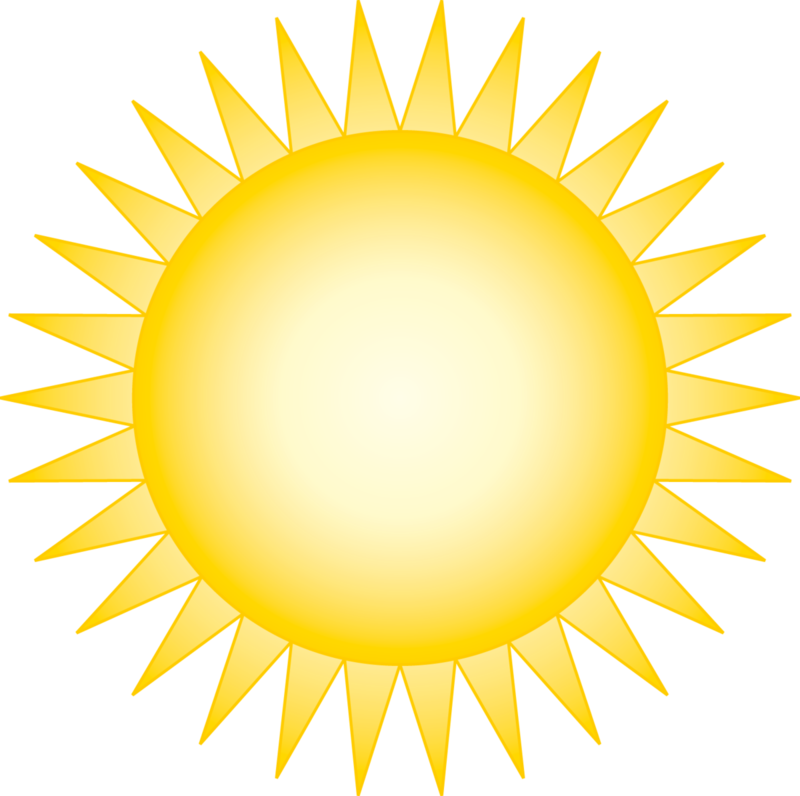 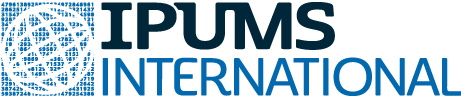 Construct various visualizations using IPUMS-I data sources 
Study relationship between employment and 
  native/foreign born
Investigation of a 
  universal measure 
  of household wealth
Study relationships  
  between new measures and 
  other indicators of 
  wealth
Background
Year in Review
Application
Add’l Details
Budget
Collaborators
Projects
“85 countries – 301 censuses – 672 million person records”
Early Fall 2016Promotion & Recruiting
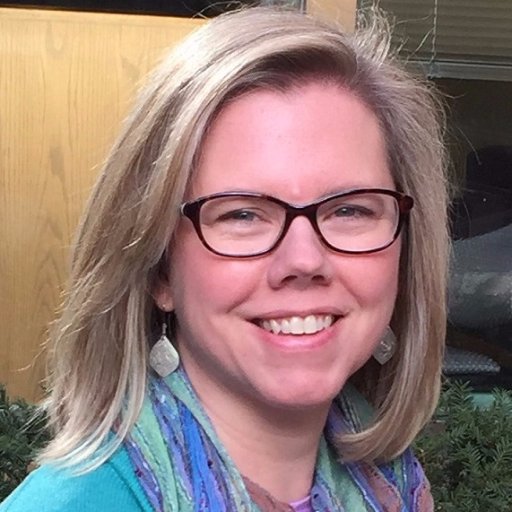 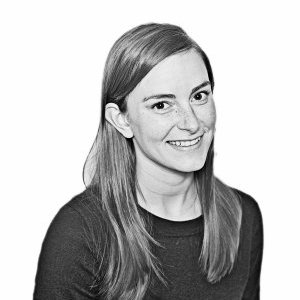 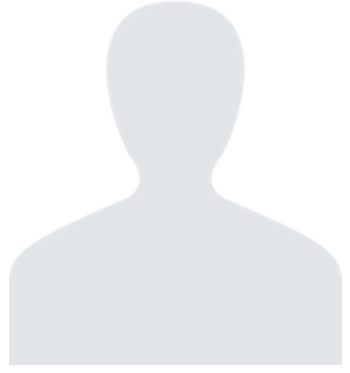 Summer 2017Complete Research
August 2016 Application Due
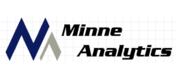 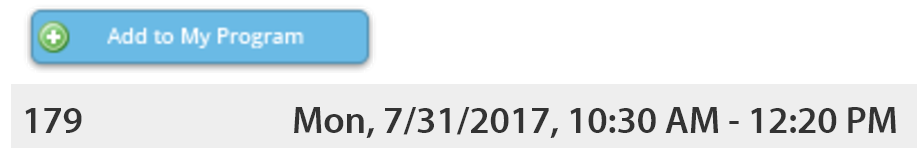 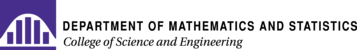 Rodrigo Lovaton- Davila
Kristen Jeffers
Lara Cleveland
Application sent directly to ASA
Simple & straight-forward process

Defined Components
- Project Description
- Unit (Department) Support
- Previous Undergraduate Research Experience
- Description of Research Environment
Participant Recruitment Strategy
WINSTAT-REU application ≈ 5 pages
- US Citizen / permanent resident
 - Currently enrolled as a SO/JR/SR

 - 10 week experience

 - varying backgrounds/experiences 
   in students may need to be    rectified (selected coursework)
- Student stipend = $8,000
 - Students cover living expenses

 - Limited faculty support (summer)

 - Add’l funding for professional    development (≈$6k for WINSTATS)
2017
2018
2016
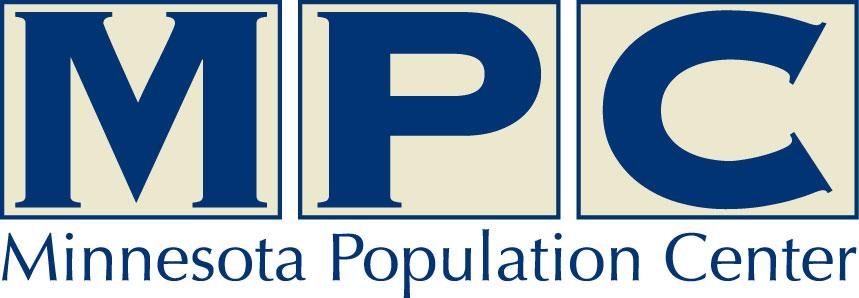 Late Fall 2016Reviews applicants & extend offers
“85 countries – 301 censuses – 672 million person records”
<your school>http://bit.ly/ASAREU2018Application

reu@amstat.org

Deadline: August 16, 2017
American Univ   
 
Virginia Tech

Lamar Univ
Emory Univ   
 
Oregon State

Winona State
- [Experiential] learning experience
- Fast-paced / challenging work
- Building relationships
- Exposure to career opportunities
Spring 2017Project Development with Collaborators
Project #2
Project #1
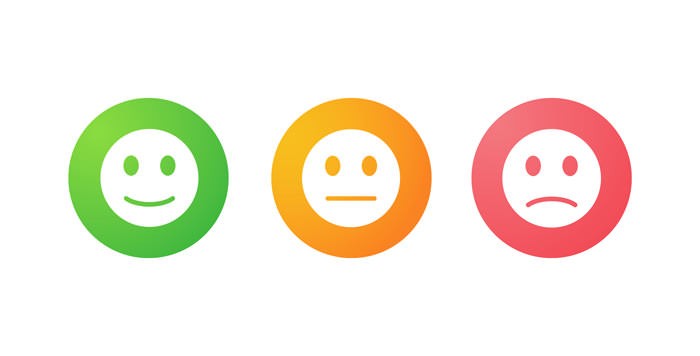 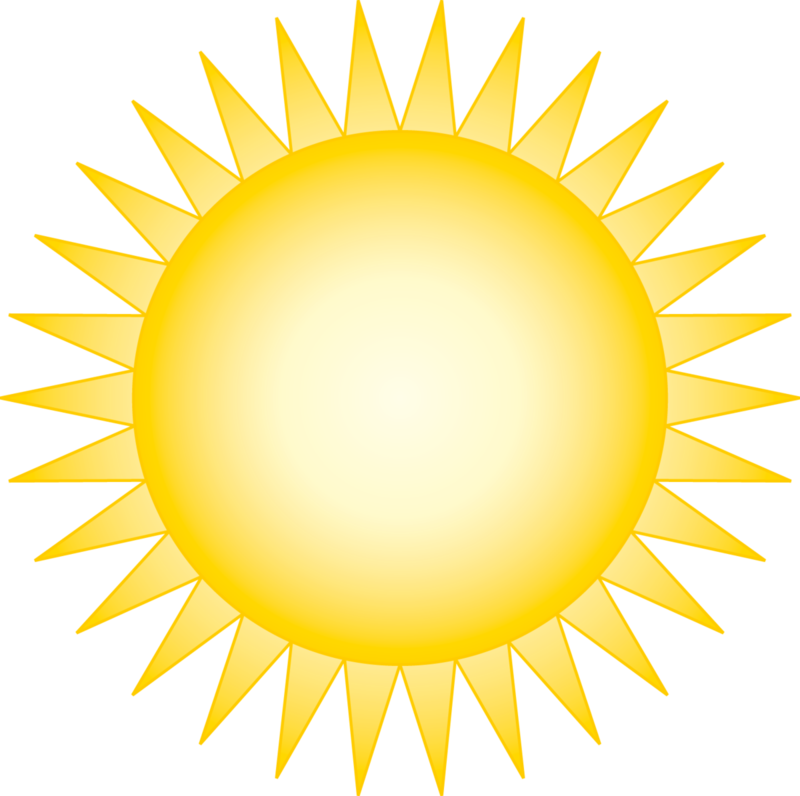 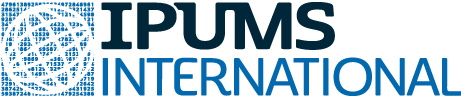 Construct various visualizations using IPUMS-I data sources 
- Study relationship btw   employment and native/   foreign born
Investigation of a 
  universal measure 
  of household wealth
Study relationships  
  between new measures and 
  other indicators of 
  wealth
Background
Year in Review
Application
Add’l Details
Budget
Collaborators
Projects
Student Feedback
“85 countries – 301 censuses – 672 million person records”
Early Fall 2016Promotion & Recruiting
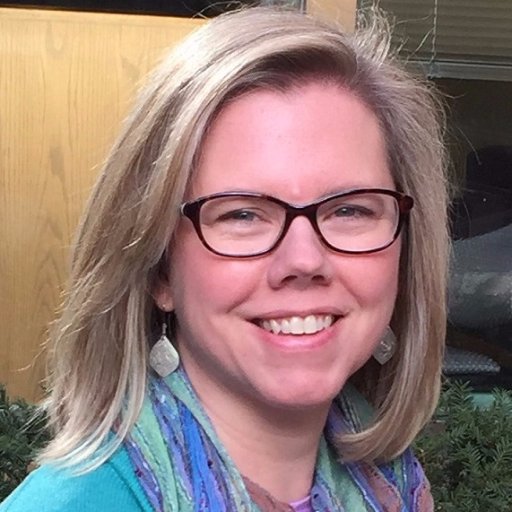 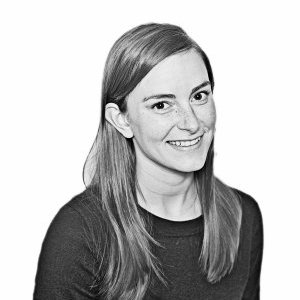 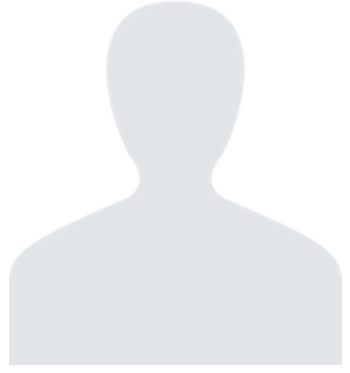 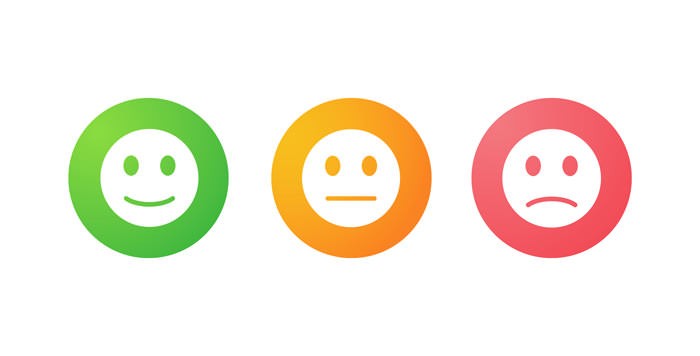 - Disbursement of funds
- Division of work  / “stuck”  with project
Summer 2017Complete Research
August 2016 Application Due
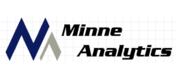 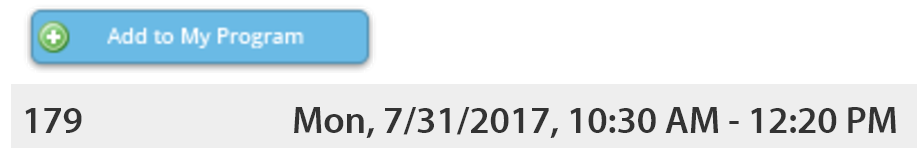 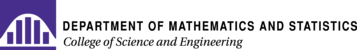 Rodrigo Lovaton- Davila
Kristen Jeffers
Lara Cleveland
Application sent directly to ASA
Simple & straight-forward process

Defined Components
- Project Description
- Unit (Department) Support
- Previous Undergraduate Research Experience
- Description of Research Environment
Participant Recruitment Strategy
WINSTAT-REU application ≈ 5 pages
- US Citizen / permanent resident
 - Currently enrolled as a SO/JR/SR

 - 10 week experience

 - varying backgrounds/experiences 
   in students may need to be    rectified (selected coursework)
- Student stipend = $8,000
 - Students cover living expenses

 - Limited faculty support (summer)

 - Add’l funding for professional    development (≈$6k for WINSTATS)
2017
2018
2016
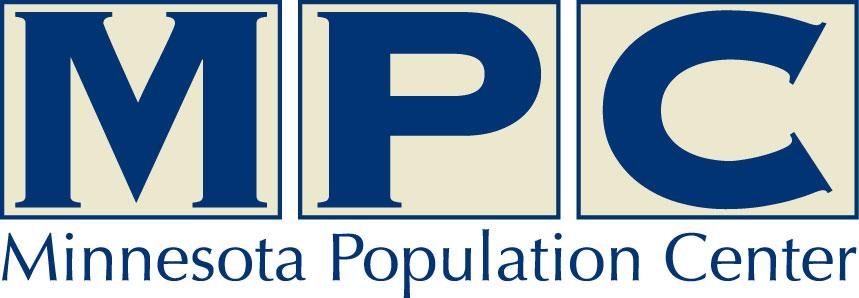 Late Fall 2016Reviews applicants & extend offers
“85 countries – 301 censuses – 672 million person records”
<your school>http://bit.ly/ASAREU2018Application

reu@amstat.org

Deadline: August 16, 2017
American Univ   
 
Virginia Tech

Lamar Univ
Emory Univ   
 
Oregon State

Winona State
- Working with highly motivated students
- Develop collaborative relationships
- Professional development component    is necessary
Spring 2017Project Development with Collaborators
Project #2
Project #1
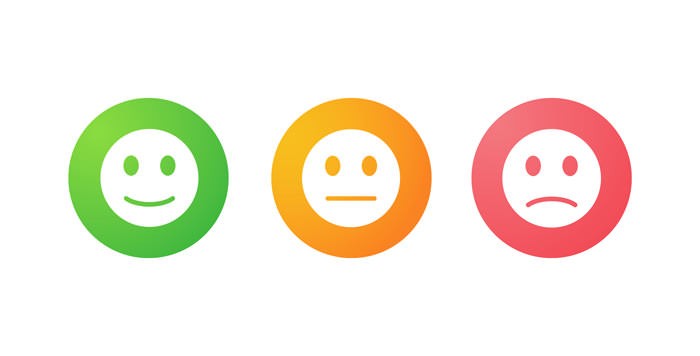 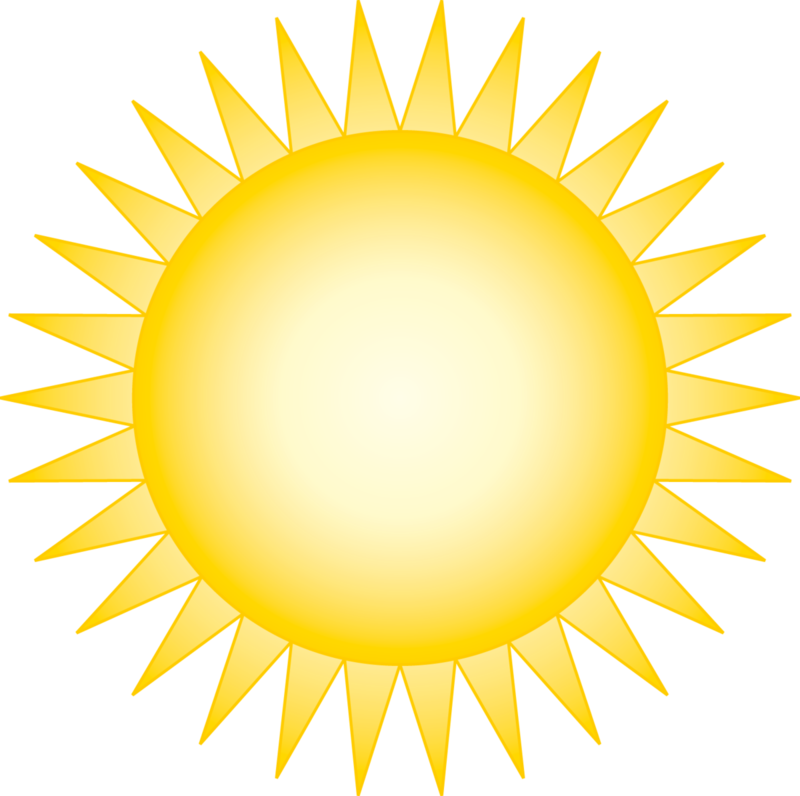 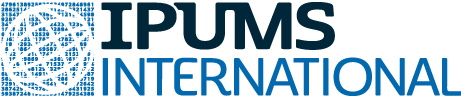 Construct various visualizations using IPUMS-I data sources 
- Study relationship btw   employment and native/   foreign born
Investigation of a 
  universal measure 
  of household wealth
Study relationships  
  between new measures and 
  other indicators of 
  wealth
Background
Year in Review
Application
Add’l Details
Budget
Collaborators
Projects
Faculty Feedback
“85 countries – 301 censuses – 672 million person records”
Early Fall 2016Promotion & Recruiting
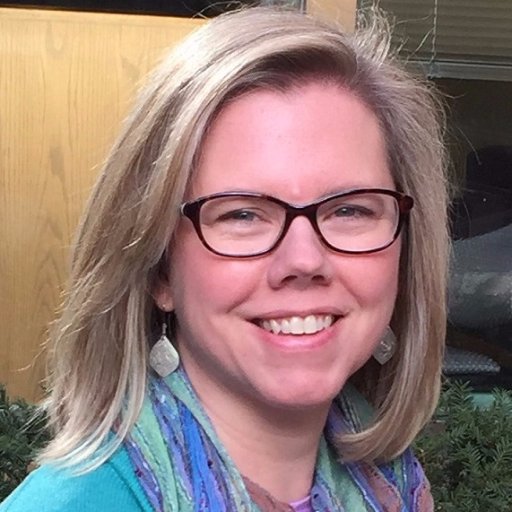 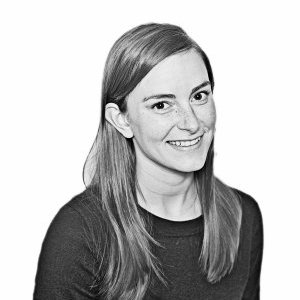 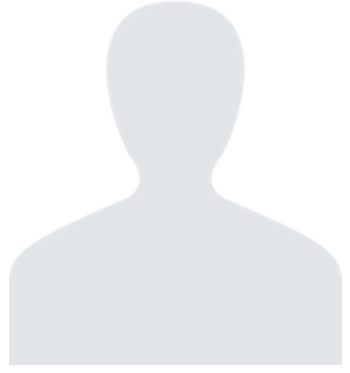 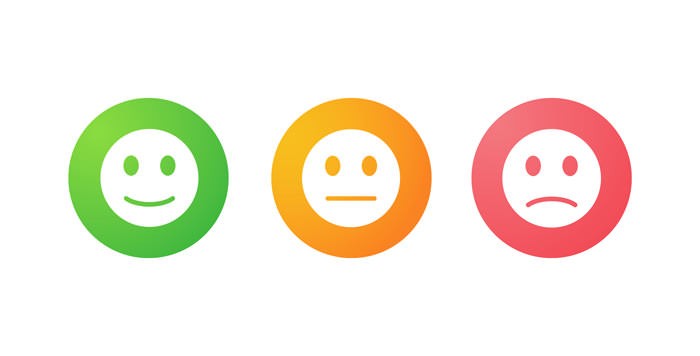 - Atypical funding / disbursement
- Support of many is necessary
Summer 2017Complete Research
August 2016 Application Due
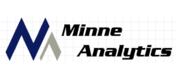 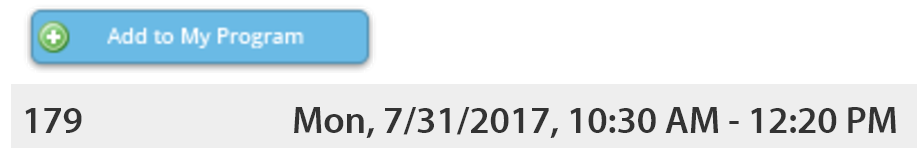 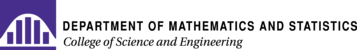 Rodrigo Lovaton- Davila
Kristen Jeffers
Lara Cleveland
2018 Application
http://bit.ly/ASAREU2018Application
reu@amstat.org
Email: cmalone@winona.edu
WINSTATS-REU: www.winstats-reu.info
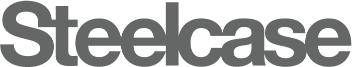